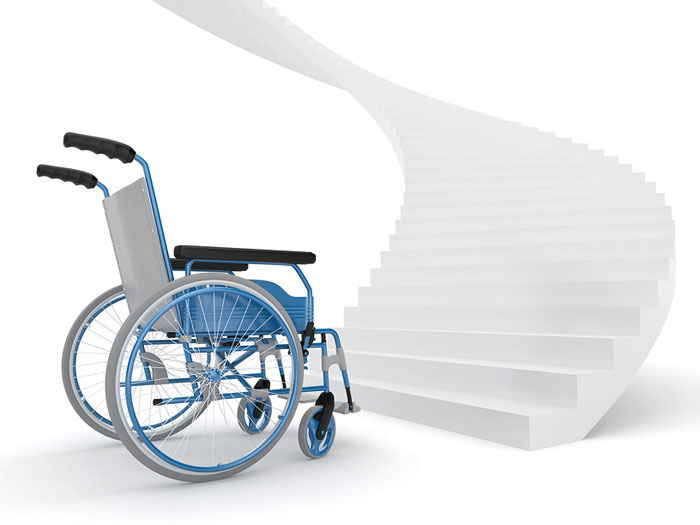 МЕБЛІ, ОСНАЩЕННЯ,ДОПОМІЖНІ ЗАСОБИДЛЯ ПЕРЕНОСУТА ПІДЙОМУ.
Столи
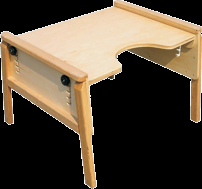 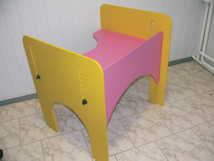 ВИКОНУВАНА ФУНКЦІЯ
Забезпечення комфортного стану дитини в процесі гри.
ПОКАЗАННЯ ЩОДО ПРИЗНАЧЕННЯ
-Допомога, яка включає використання реабілітаційних процедур
-Стан одужання.
ВИКОНУВАНА ФУНКЦІЯЗабезпечення закріплення навичок знаходження у сидячому положенні тазабезпечення можливості приймання їжі або можливості займатись грою,читанням тощо.ПОКАЗАННЯ ЩОДО ПРИЗНАЧЕННЯСпинальна м`язова атрофія та схожі синдроми Захворювання нервово-м`язового синапса та м`язів      Церебральний параліч та інші паралітичні синдроми.
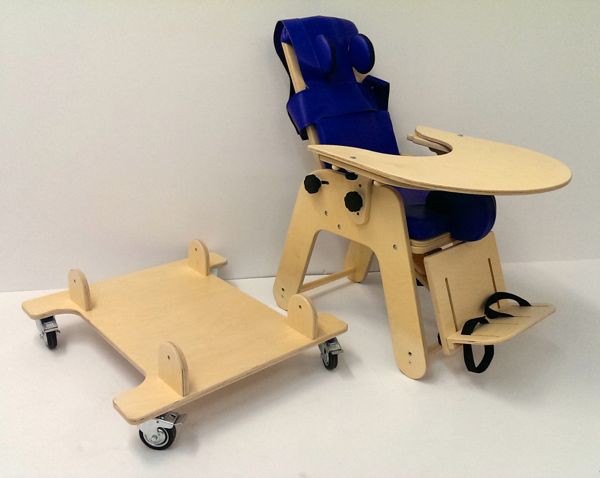 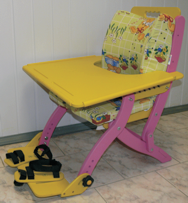 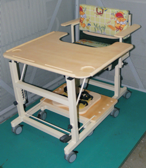 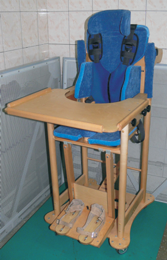 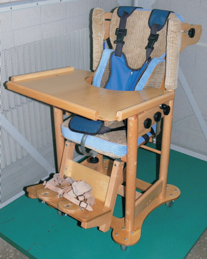 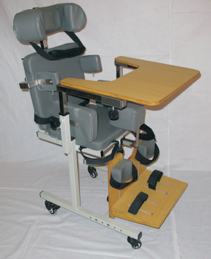 ВИКОНУВАНА ФУНКЦІЯЗабезпечує розвиток координації рухів, правильне положення дитини уположенні „сидячи”, „стоячи”. Використовується при прийманні їжі або грі.ПОКАЗАННЯ ЩОДО ЗАСТОСУВАННЯСпадкоємна атаксія.Спинальна м`язова атрофія та схожі синдроми.Захворювання нервово-м`язового синапса та м`язів.Церебральний параліч та інші паралітичні синдроми.
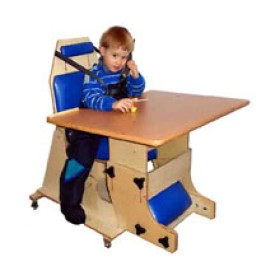 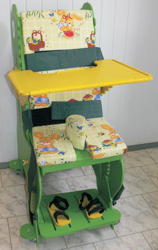 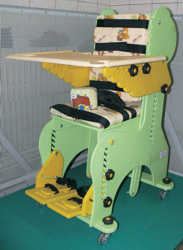 ВИКОНУВАНА ФУНКЦІЯЗабезпечує підтримку та фіксацію дитини у напівлежачому положенні з опорою на груди або спину. За рахунок зміни кута нахилу до вертикального досягаєтьсяпоетапне навантажування на нижні кінцівки та хребет.ПОКАЗАННЯ ЩОДО ЗАСТОСУВАННЯСпадкоємна атаксіяСпинальна м`язова атрофія та схожі синдромиЗахворювання нервово-м`язового синапса та м`язівЦеребральний параліч та інші паралітичні синдроми
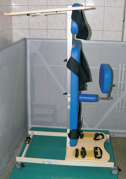 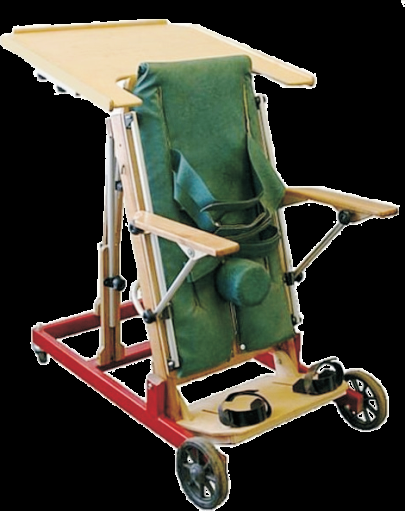 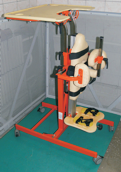 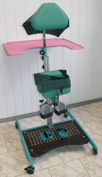 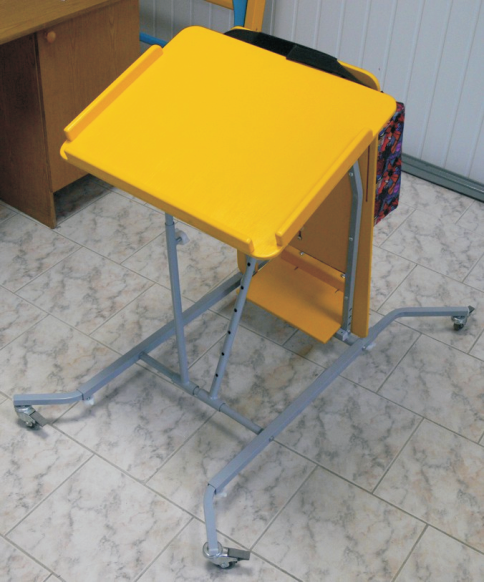 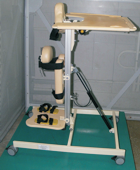 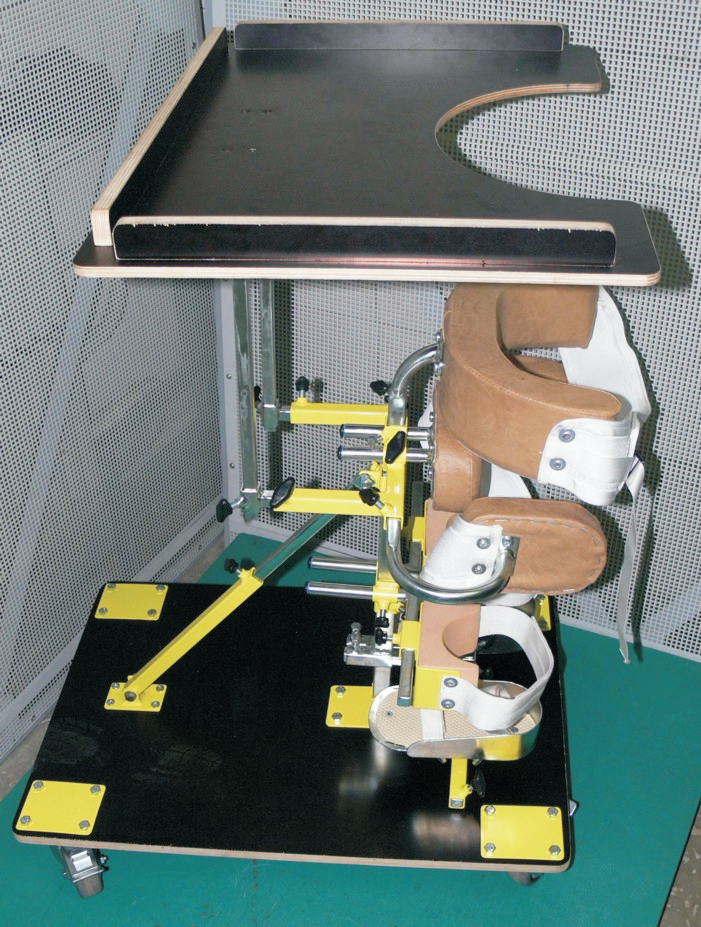 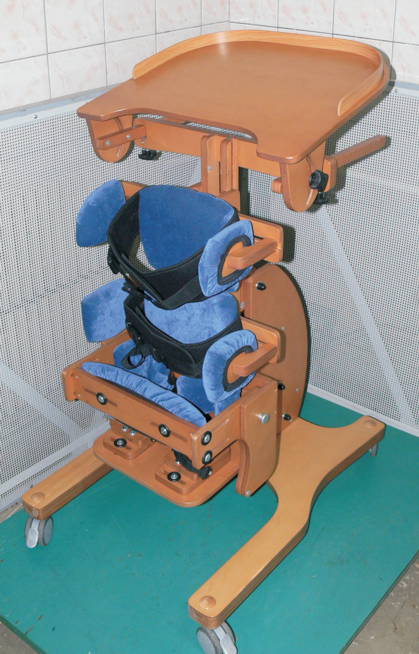 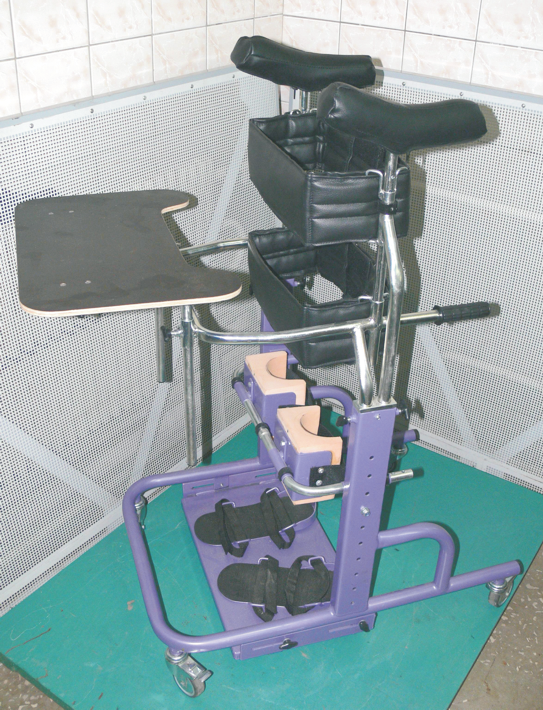 ВИКОНУВАНА ФУНКЦІЯЗабезпечує підтримку та фіксацію дитини у напівлежачому положенні з опороюна груди або спину. За рахунок зміни кута нахилу до вертикального досягаєтьсяпоетапне навантажування на нижні кінцівки та хребет.ПОКАЗАННЯ ЩОДО ЗАСТОСУВАННЯ Спадкоємна атаксіяСпинальна м`язова атрофія та схожі синдромиЗахворювання нервово-м`язового синапса та м`язівЦеребральний параліч та інші паралітичні синдроми
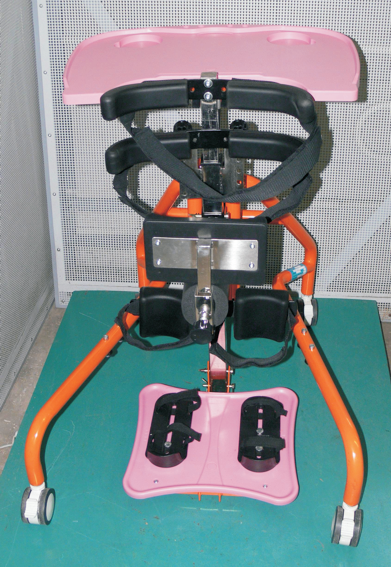 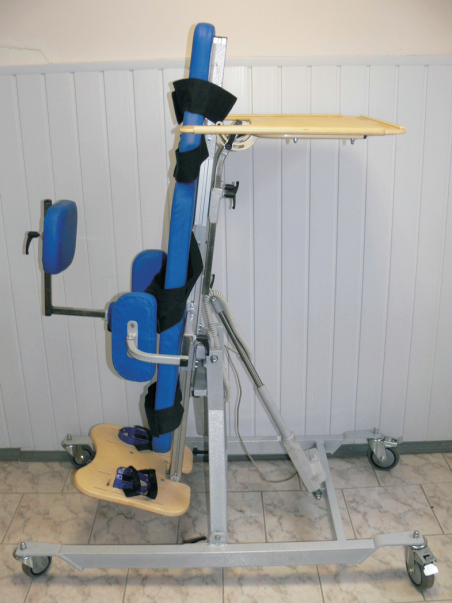 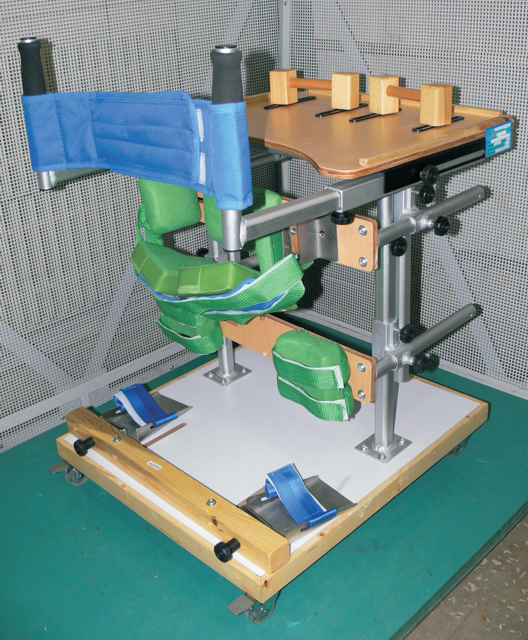 ВИКОНУВАНА ФУНКЦІЯ
Забезпечення надання правильного положення голові та хребту під час
відпочинку (сну).
ВИКОНУВАНА ФУНКЦІЯЗабезпечення зручності під час самостійного підйому особи з лежачого положення при самообслуговуванні в побуті.
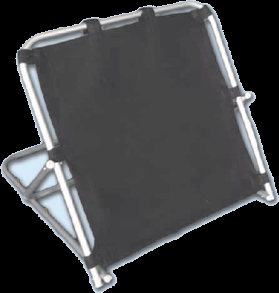 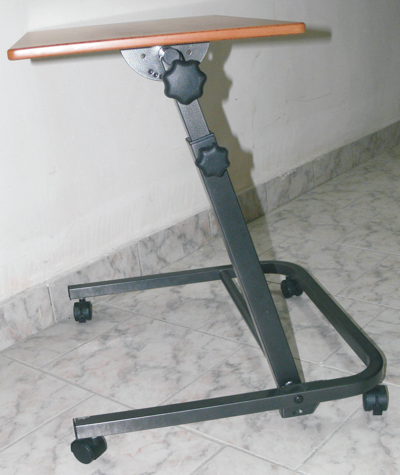 ВИКОНУВАНА ФУНКЦІЯЗабезпечення можливості приймання їжі, малювання, читання тощо у ліжку.ПОКАЗАННЯ ЩОДО ЗАСТОСУВАННЯ Допомога, яка включає використання реабілітаційних процедур.Стан одужання.Залежність від механизмів та пристроїв, які підтримують життєдіяльність.
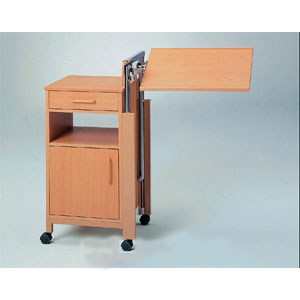 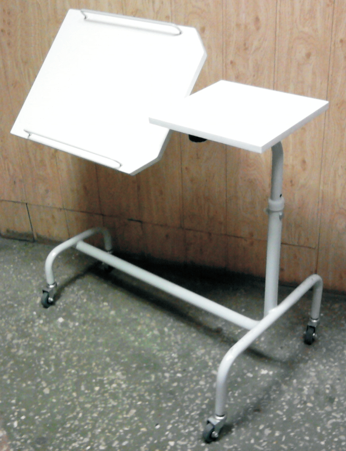 МЕБЛІ ДЛЯ СИДІННЯВИКОНУВАНА ФУНКЦІЯЗакріплення у дітей навичок знаходження у сидячому положенні.ПОКАЗАННЯ ЩОДО ЗАСТОСУВАННЯ Спинальна м`язова атрофія та схожі синдромиЗахворювання нервово-м`язового синапса та м`язів.Церебральний параліч та інші паралітичні синдроми.
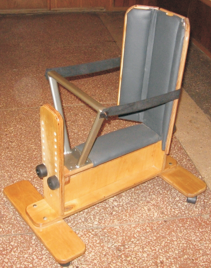 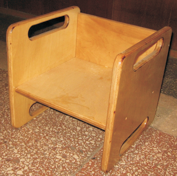 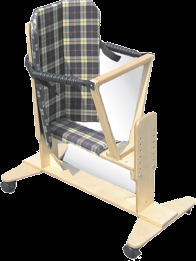 ЛІЖКА
ВИКОНУВАНА ФУНКЦІЯПолегшення життєдіяльності в період тривалого лікування або реабілітаційногопроцесу.ПОКАЗАННЯ ЩОДО ЗАСТОСУВАННЯСтан одужанняЗалежність від механізмів та пристроїв, які підтримують життєдіяльність.
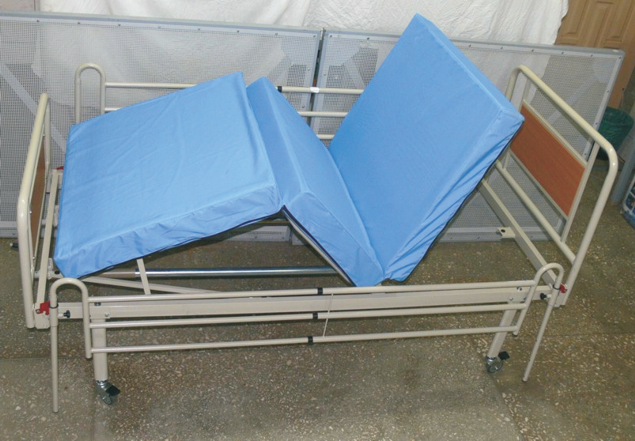 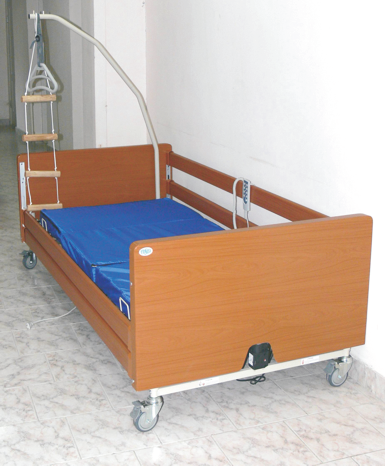 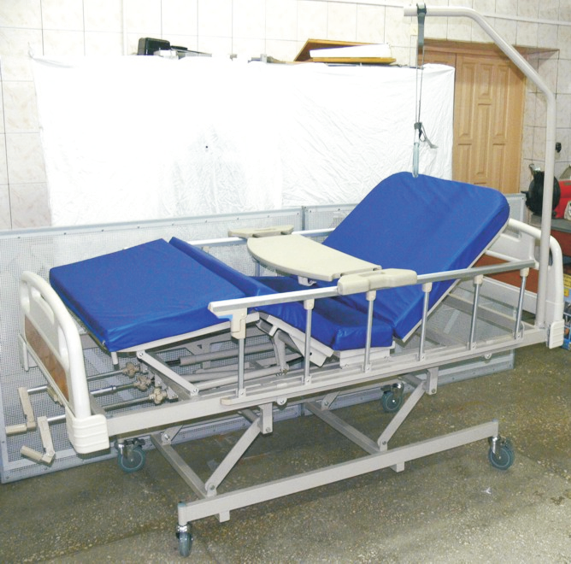 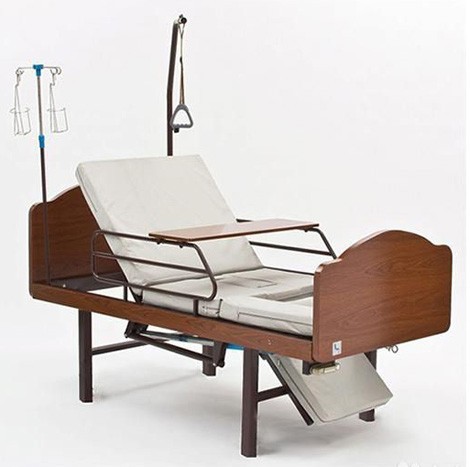 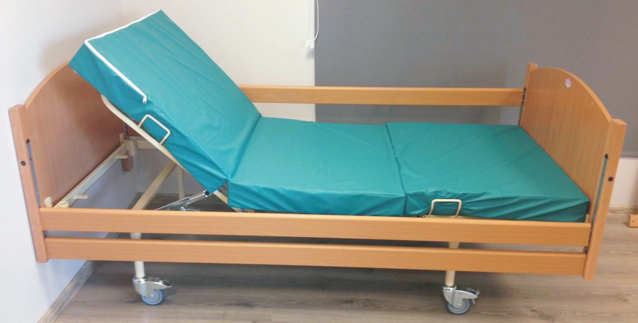 СТІНКИ ШВЕДСЬКІВИКОНУВАНА ФУНКЦІЯ Укріплення усіх груп м'язів, удосконалення локомоторного акту ходьби, розвитку вестибулярного апарата в процесі виконання фізичних вправ.
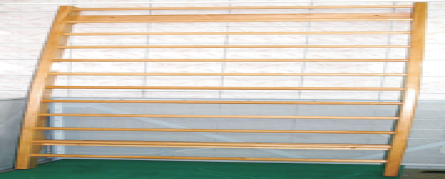 МАТРАЦИ ПРОТИПРОЛЕЖНЕВІВИКОНУВАНЯ ФУНКЦІЯ Полегшення життєдіяльності в період тривалого лікування або реабілітаційногопроцесу. Матрац ROHO Prodigysys призначений для профілактики та лікуванняпролежневих ран до 2 ступіню включно.
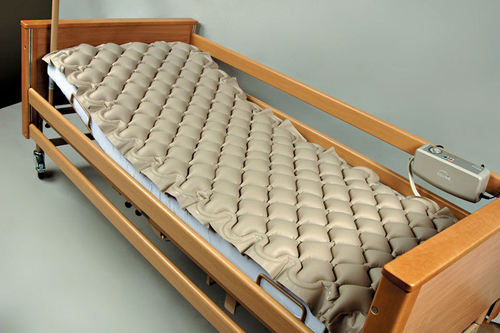 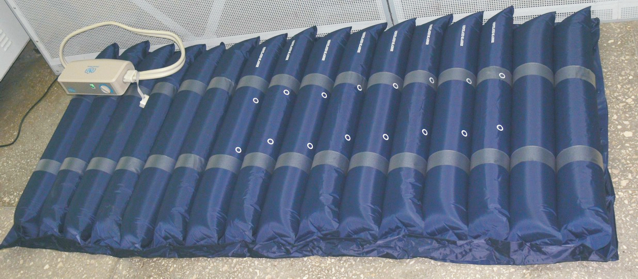 ПІДТРИМУЮЧІ ПРИСТРОЇ
ВИКОНУВАНА ФУНКЦІЯ Придбання у дітей навичок ходьби на протезах і в ортезах, розвитоклокомоторного акту в цілому.ПОКАЗАННЯ ЩОДО ЗАСТОСУВАННЯ Уточнений вид наступної ортопедичної допомогиЛікування, яке включає інші види реабілітаційних процедур.Стан одужання після лікування перелома.Стан одужання після комбінованого лікування.
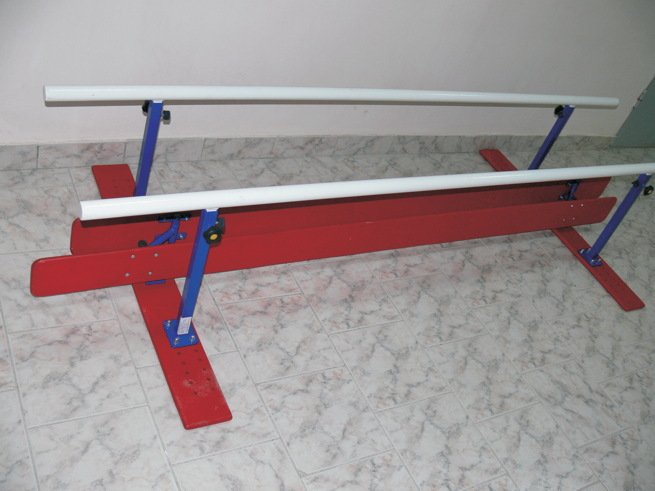 ВИКОНУВАНА ФУНКЦІЯ Забезпечення додаткової опори при самообслуговуванні в побуті.ПОКАЗАННЯ ЩОДО ЗАСТОСУВАННЯ Спадкоємна атаксіяСпинальна м`язова атрофія та схожі синдроми.Захворювання нервово-м`язового синапса та м`язів.Церебральний параліч.Вади, які укорочують нижню кінцівкуІнші вроджені аномалії (пороки розвитку) кінцівок.Набута відсутність кінцівки.Залежність від механізмів та пристроїв, які підтримують життєдіяльність.
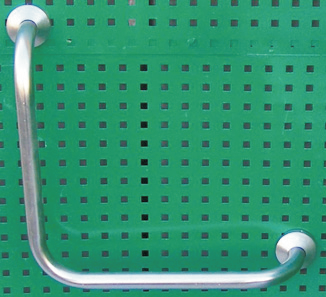 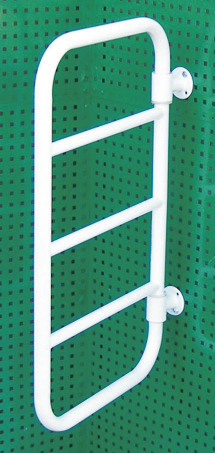 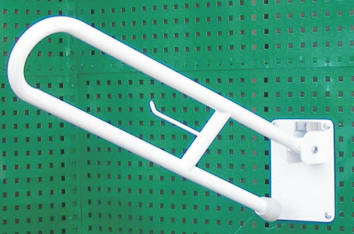 КОМБІНОВАНІ ПРИСТРОЇ
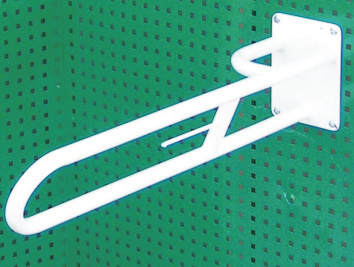 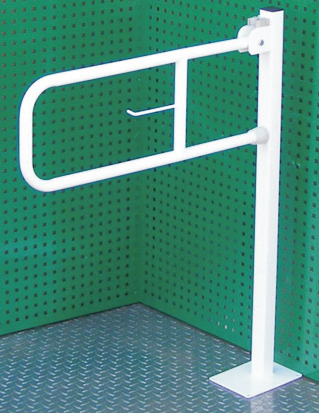 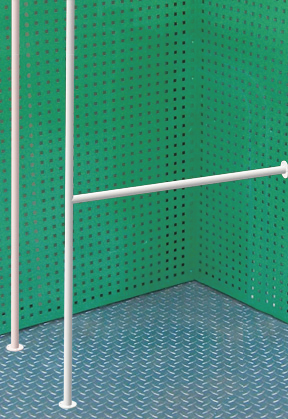 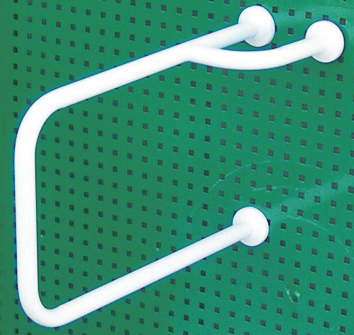 ВИКОНУВАНА ФУНКЦІЯ Забезпечення можливості зміняти поступово положення тіла.ПОКАЗАННЯ ЩОДО ЗАСТОСУВАННЯ Ревматоїдні артритиАртрозиІнші ураження суглобівОстеохондроз хребтаОстеомієлітЮнацький остеохондроз стегна і тазаВади, які скорочують нижню кінцівкуНабута відсутність стопи та гомілковостопного суглобаНабута відсутність нижньої кінцівки вище або нижче колінаНабута відсутність обох нижніх кінцівок.
КОШИКИ (СТІЛЬЦІ) ДЛЯ ПЕРЕНОСУ
ВИКОНУВАНА ФУНКЦІЯ Забезпечення переміщення осіб з ураженням опорно-рухового апарату з одногомісця на інше.ПОКАЗАННЯ ДЛЯ ЗАСТОСУВАННЯ Ураження межхребцевих дисків шийного відділу.Ураження межхребцевих дисків інших відділів.Залежність від інших допоміжних механізмів та пристроїв.
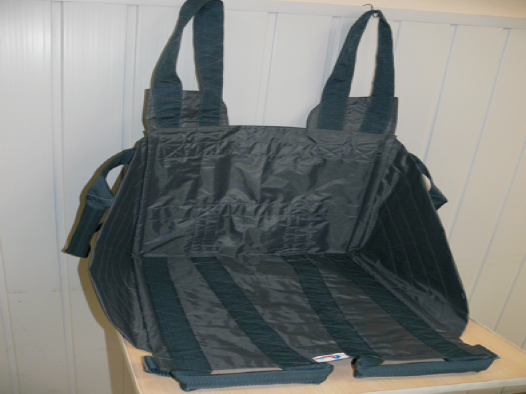 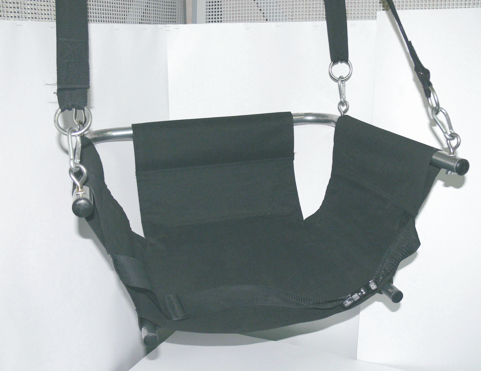 ПІДЙОМНИКИ ПЕРЕСУВНІ,
ЗАБЕЗПЕЧЕНІ СИДІННЯМ З РЕМЕНЯМИ
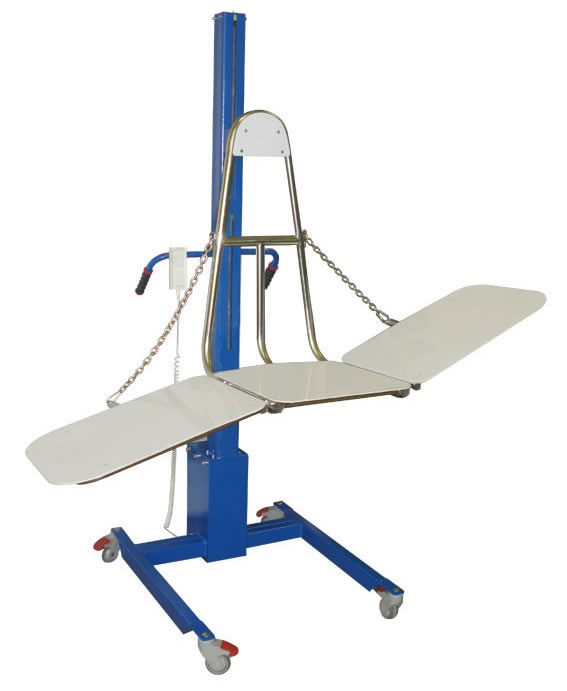 ВИКОНУВАНА ФУНКЦІЯ
Забезпечення підйому та переміщення користувача в сидячому, напівсидячому,напівлежачому положеннях ПОКАЗАННЯ ЩОДО ПРИЗНАЧЕННЯ Недолік фізичної активностіЗалежність від інших допоміжних механізмів та пристроїв.
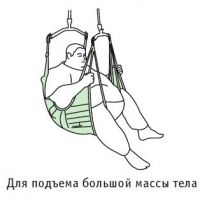 Забезпечення підйому та переміщення користувача в сидячому, напівсидячому,лежачому положеннях.
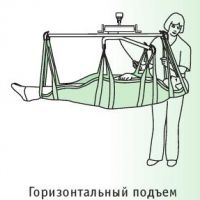 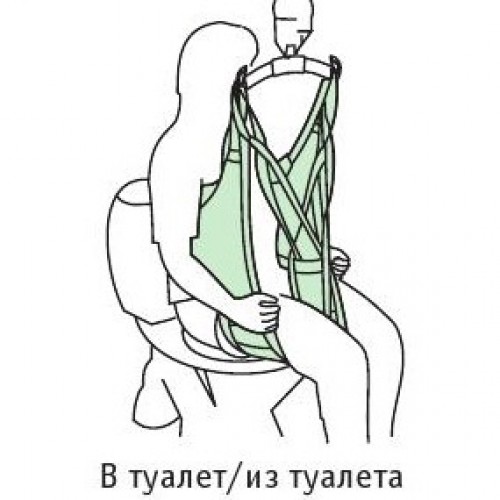 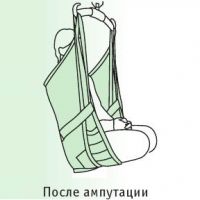 Дякую за увагу!